Field-Replaceable Port Saversfor FlexScan FS200, FS300, TS100
062021.0
AFL Proprietary
Dirty / Damaged Connectors
Mating a dirty connector to a clean connector may contaminate or even damage the clean connector
Cleaning with tissue paper or a shirt may scratch the connector end-face
Once damaged, a connector cannot be repaired by cleaning
Damage in the core region increases loss and reflectance
Contamination outside the core region may keep end-faces apart resulting in excess loss and reflection
Ceramic ferrule end-face
To prevent damage to connector end-faces, always clean connectors before mating
125 μm cladding
8-9 μm single-mode core
AFL Proprietary
2
FlexScan Field-Replaceable Port Saver Connectors
Swap in field to convert OTDR port to UPC or APC
Replace in field if end-face damaged from connection to dirty or damaged launch cables or patch cords
Low-cost replacement eliminates costly and time-consuming factory repair
Accepts tool-free interchangeable SC, FC, LC and ST connector adapters
Dust cap can be installed with/without tool-free interchangeable adapter installed
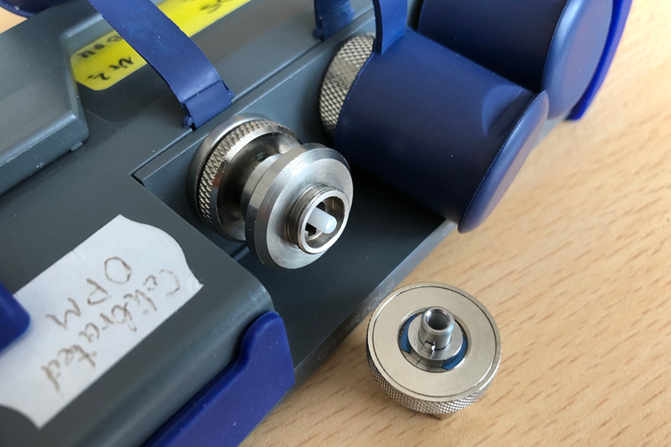 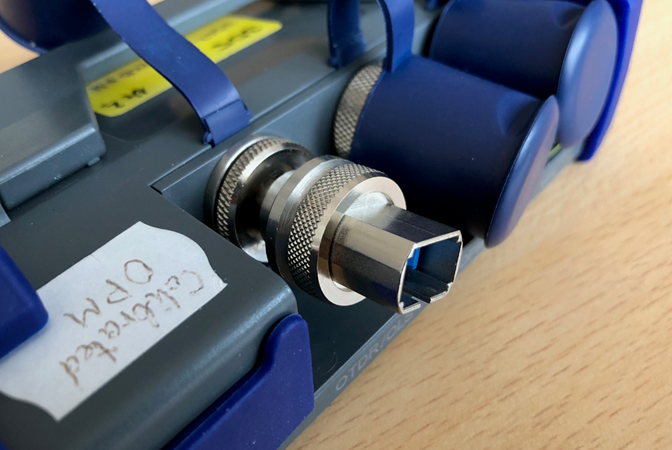 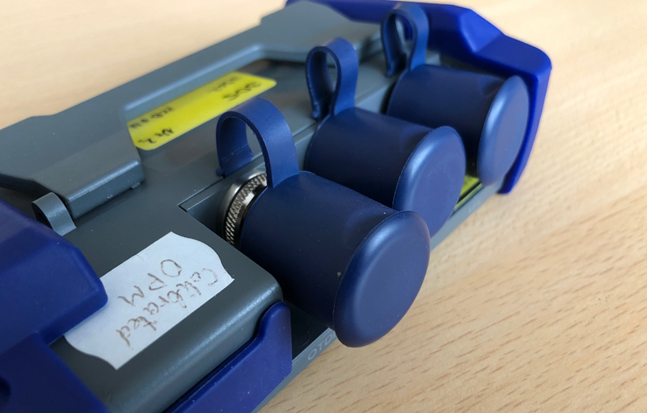 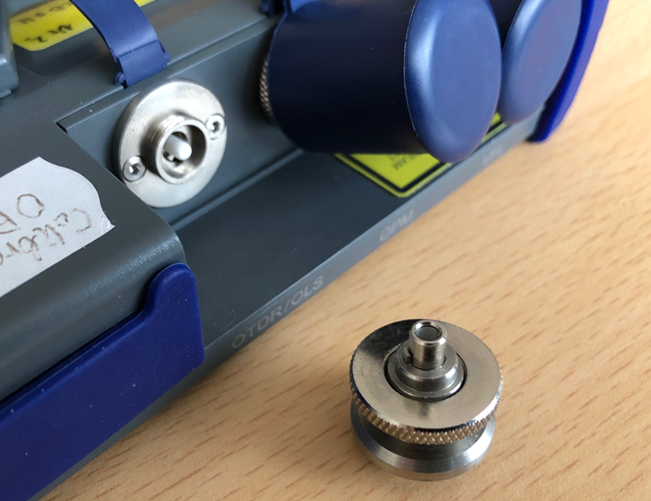 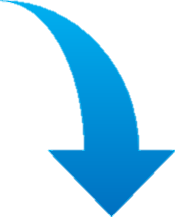 ReplaceableConnector
SC AdapterInstalled
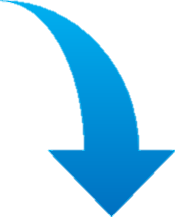 CaptiveDust Cap
InterchangeableAdapter
ReplaceableConnector
Avoid costly Test Set repairs:  Install a field-replaceable connector!
AFL Proprietary
3
Port Saver Saves Time & Money
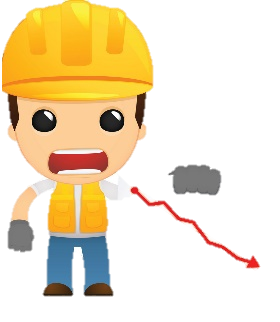 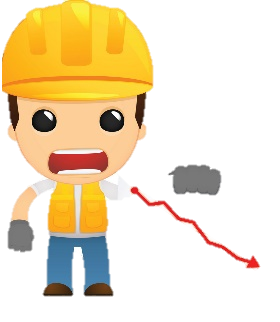 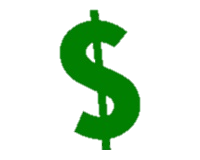 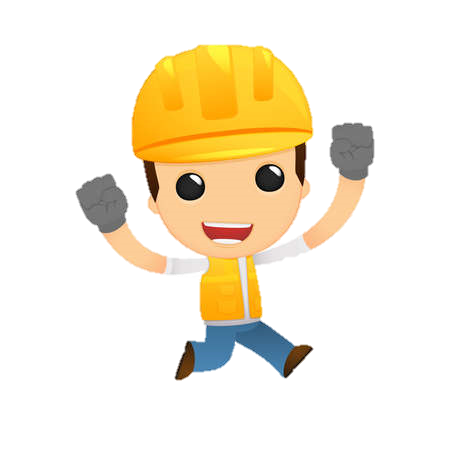 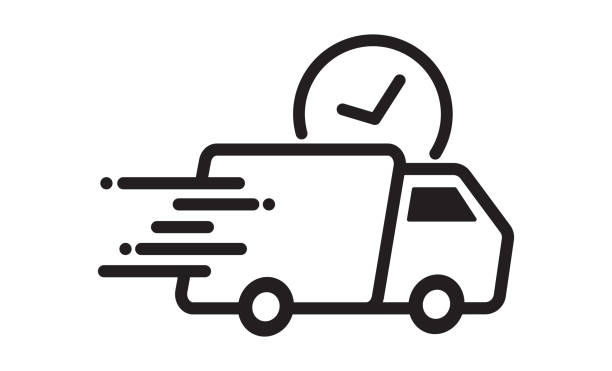 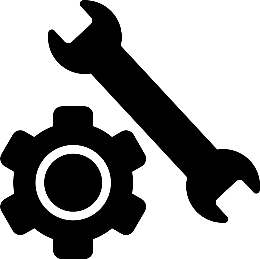 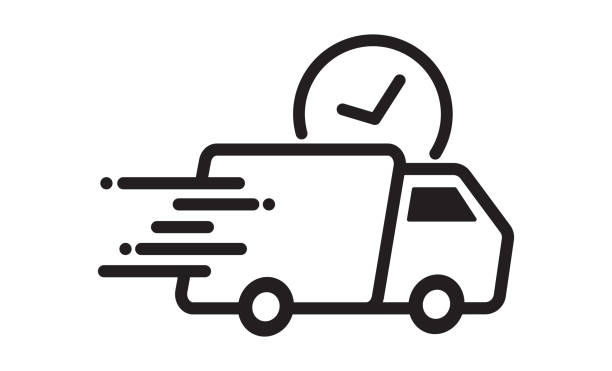 TraditionalConnectorReplacement
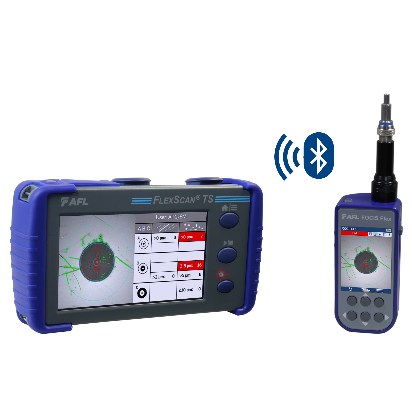 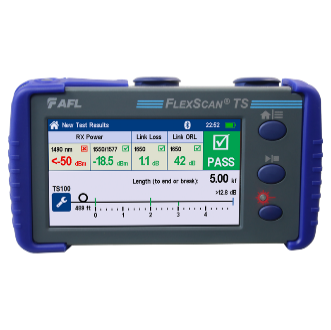 InterchangeableAdapter
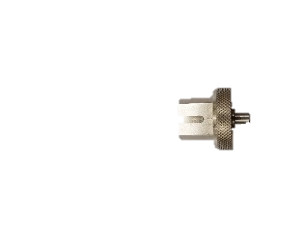 ReplaceableConnector
(APC or UPC)
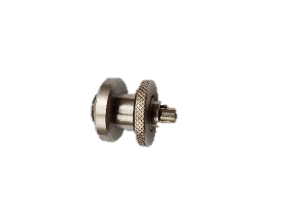 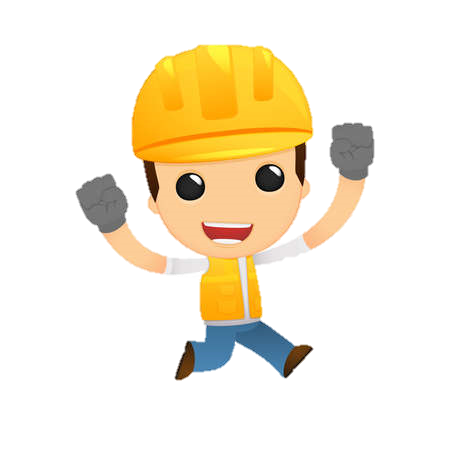 OTDRPort
PortSaverReplacement
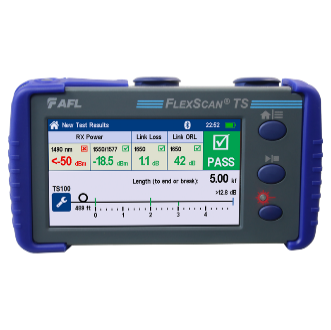 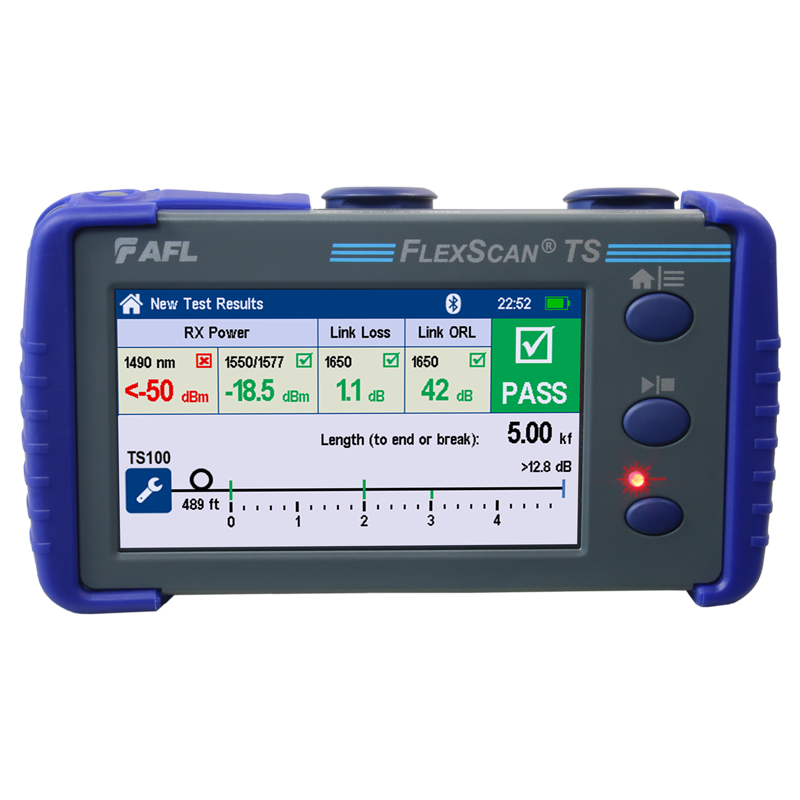 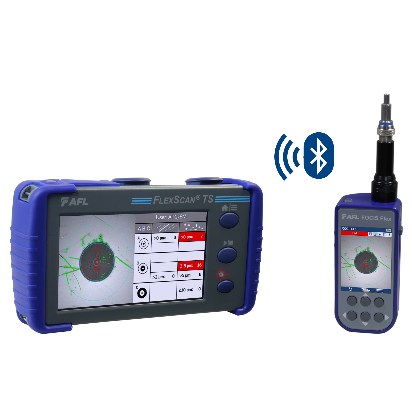 AFL Proprietary
4
Selecting Field-Replaceable Port Saver Connectors
All FlexScan OTDRs / Troubleshooters are manufactured with a factory-installed 2.5 mm ferrule (male)
FS200 and FS300 SMF OTDR/OLS port:	Factory-configured APC (recommended) or ultra-polished (UPC)
FS300 MMF OTDR/OLS port:	Always Ultra-Polished (UPC)
TS100 OTS/OLS/OPM port:	Always Angle-Polished (APC)
FlexScan OTDRs / Troubleshooters accept new field-replaceable connector:
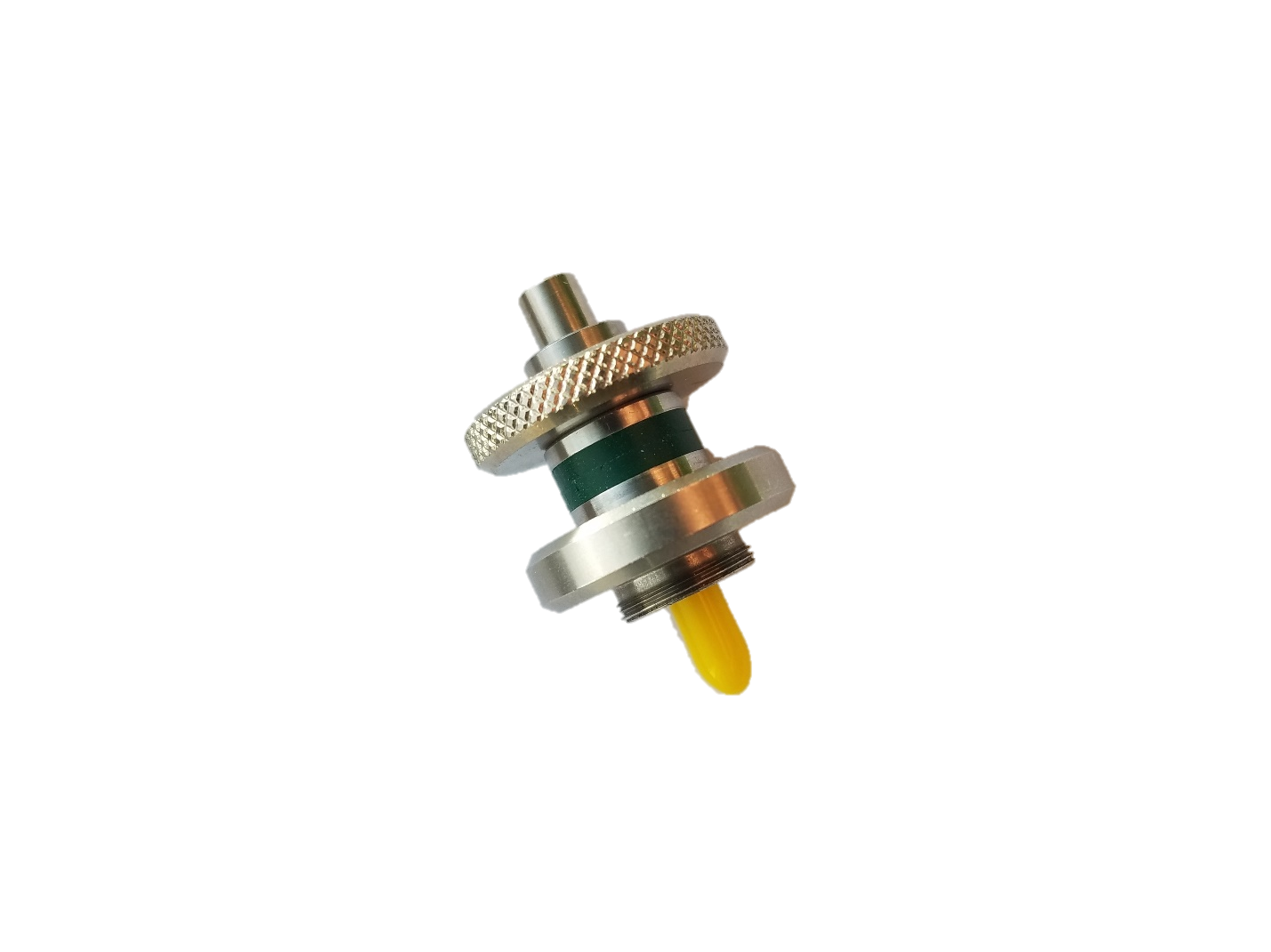 Green band indicates female end is APC
Blue band indicates male ferrule is UPC
Male End
(Fiber-facing)
(Ferrule dust cap in place)
Female End
(FlexScan-facing)
AFL Proprietary
5
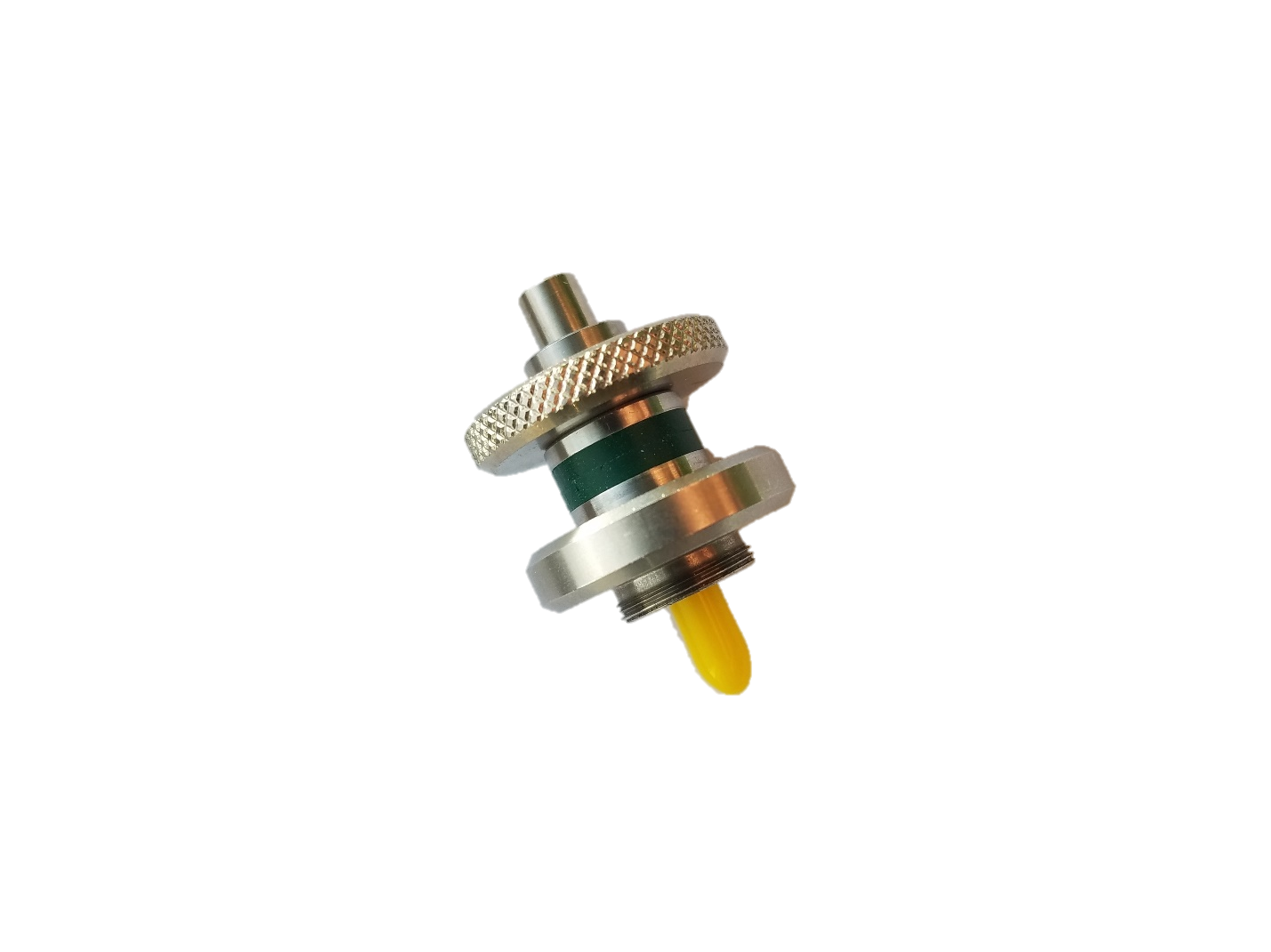 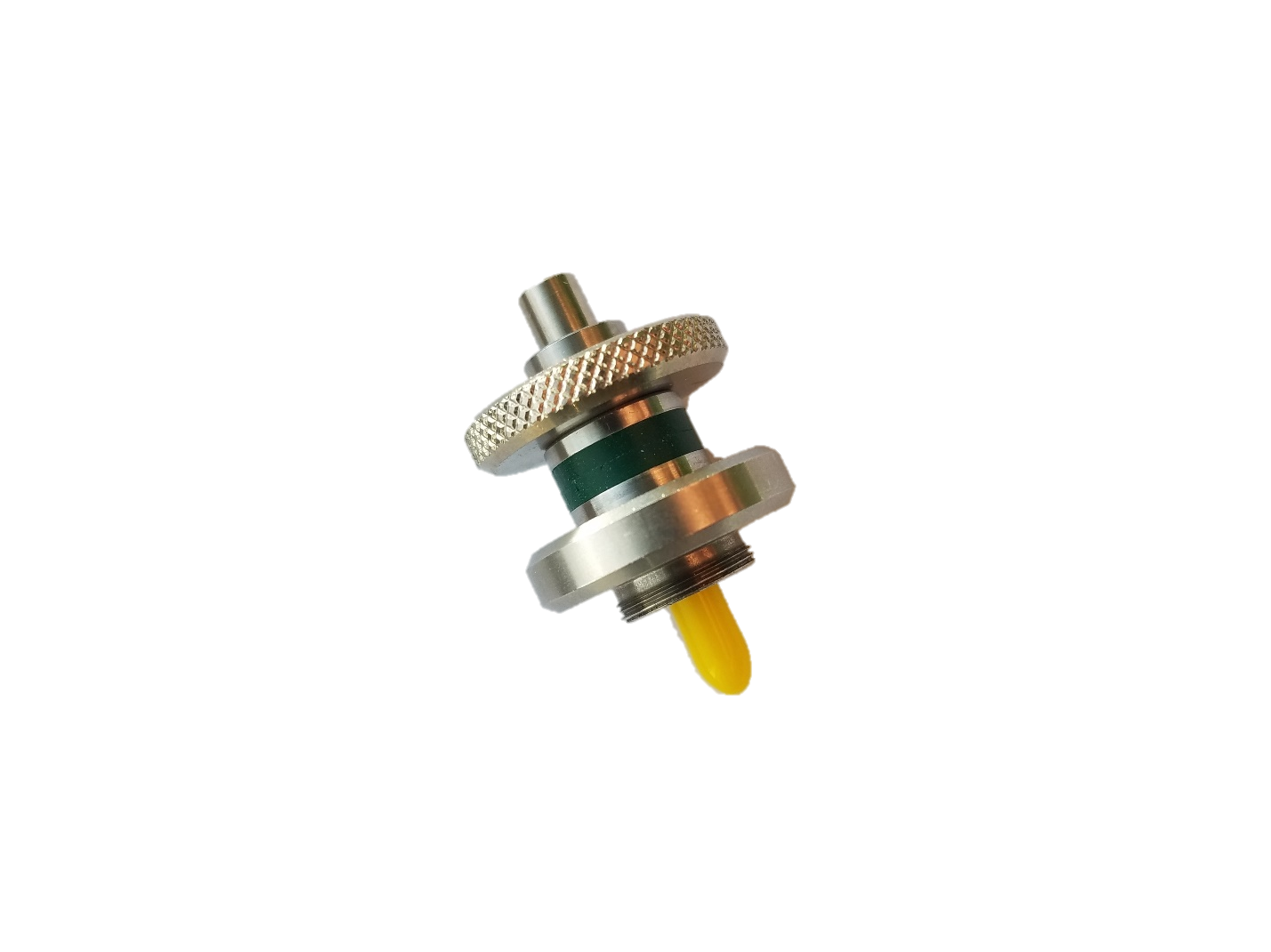 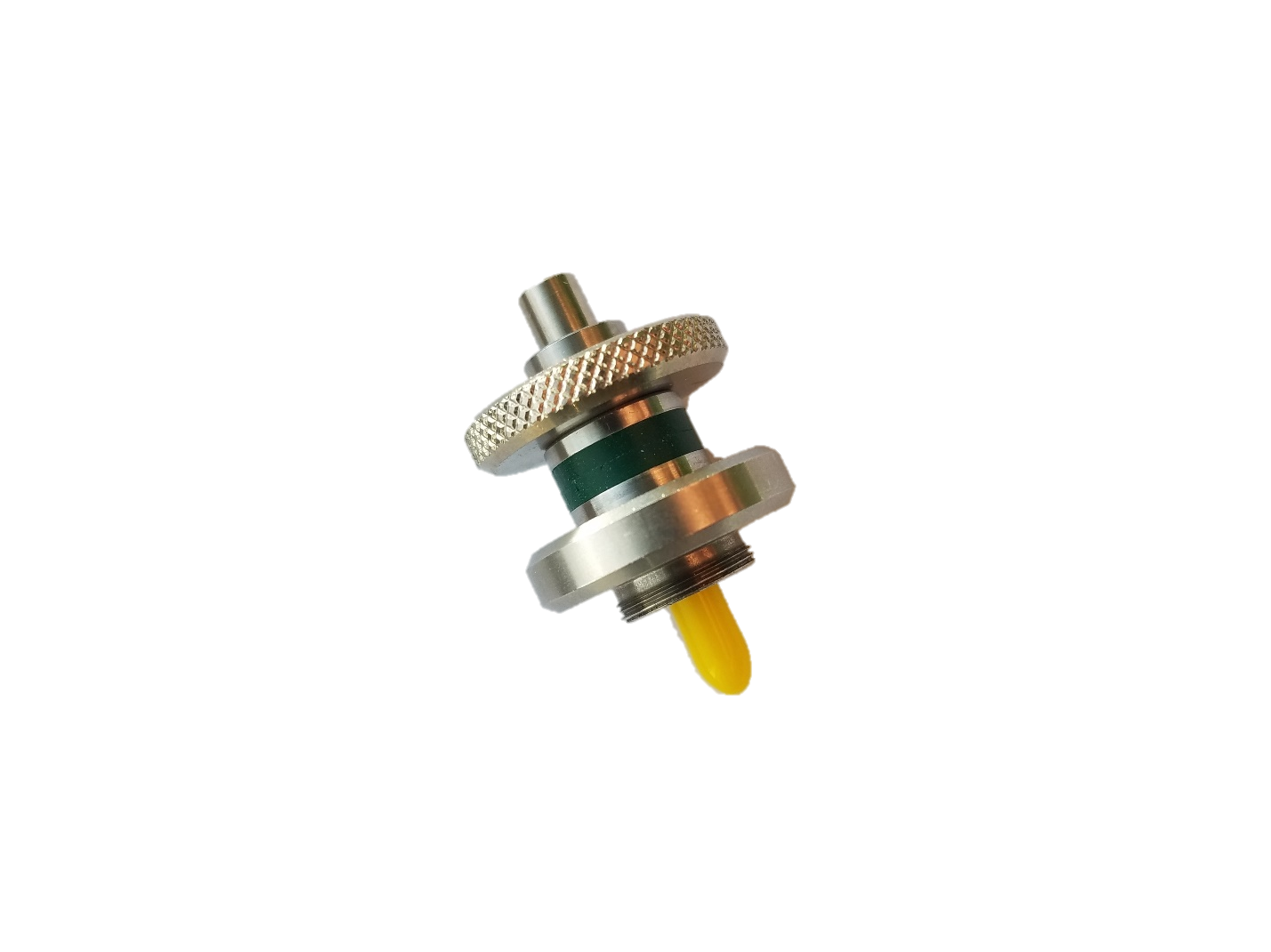 Port Savers adapt APC to UPC and Vice Versa
2900-58-0001MR
2900-58-0002MR
2900-58-0003MR
2900-58-0004MR
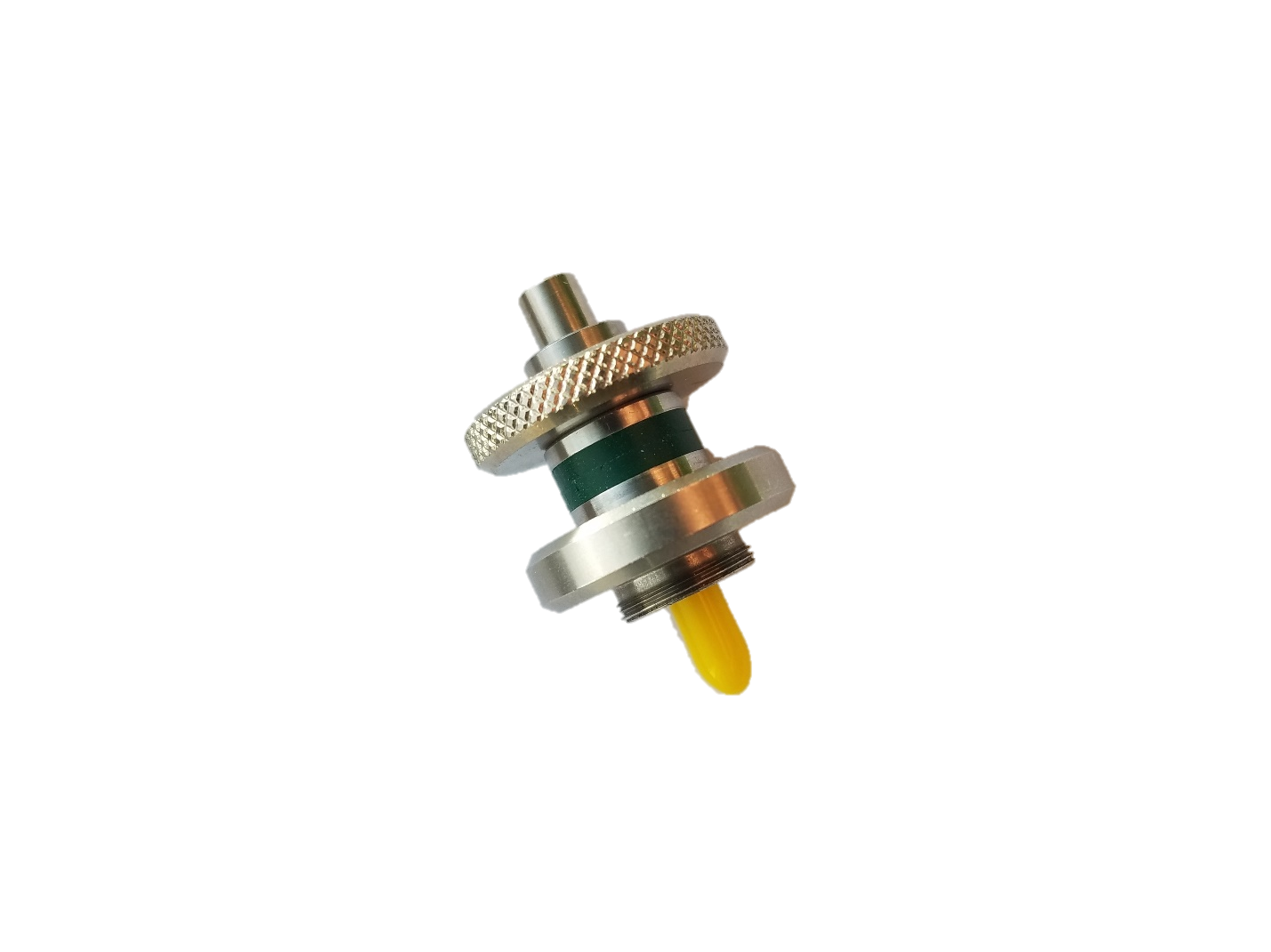 APC
UPC
APC
UPC
APC
APC
UPC
UPC
APC OTDR Ferrule(recommended)
UPC OTDR Ferrule(available)
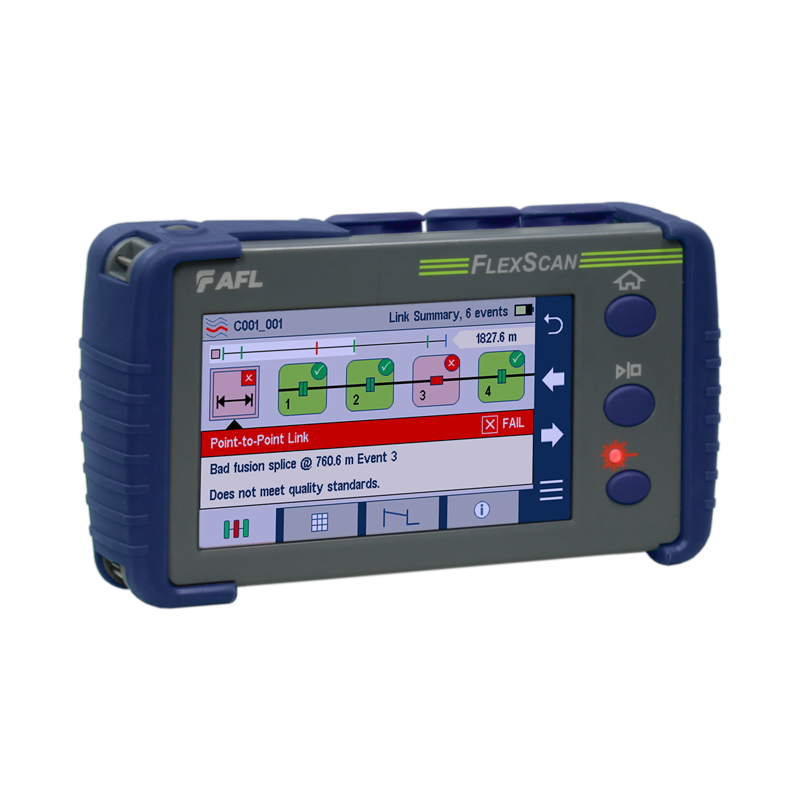 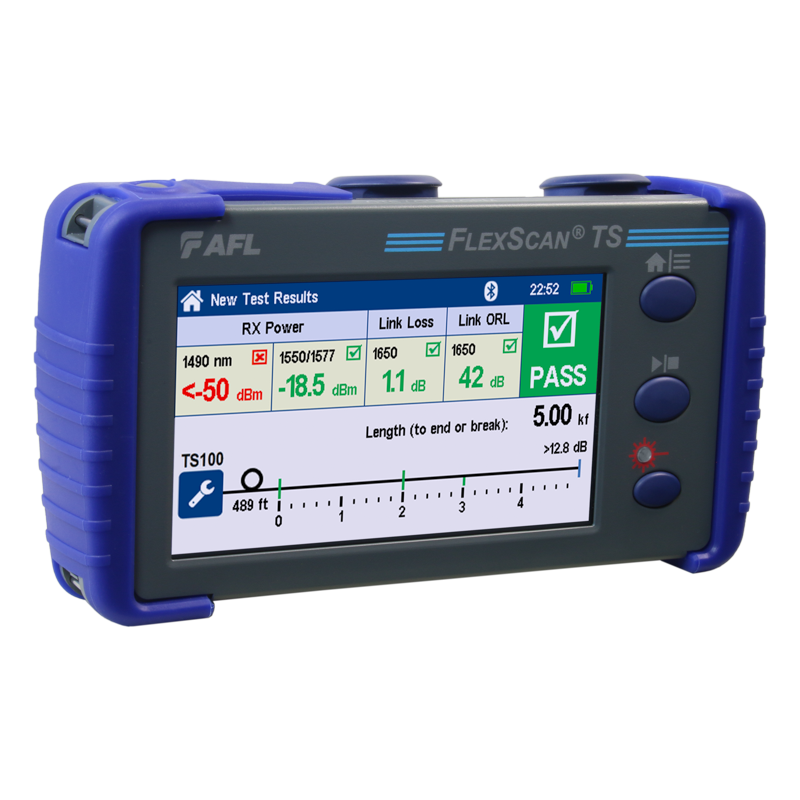 AFL Proprietary
6
Thank You!